Avaliação de Qualidade de Imagens com Aprendizado de Máquina
Ian Silva Galvão
Supervisor - Prof. Alfredo Goldman
Co-supervisor - Renato Cordeiro
Instituto de Matemática e Estatística da Universidade de São Paulo  - Departamento de Ciência da Computação
Como dizer se uma imagem é bonita?
1
Como dizer se uma imagem é bonita?
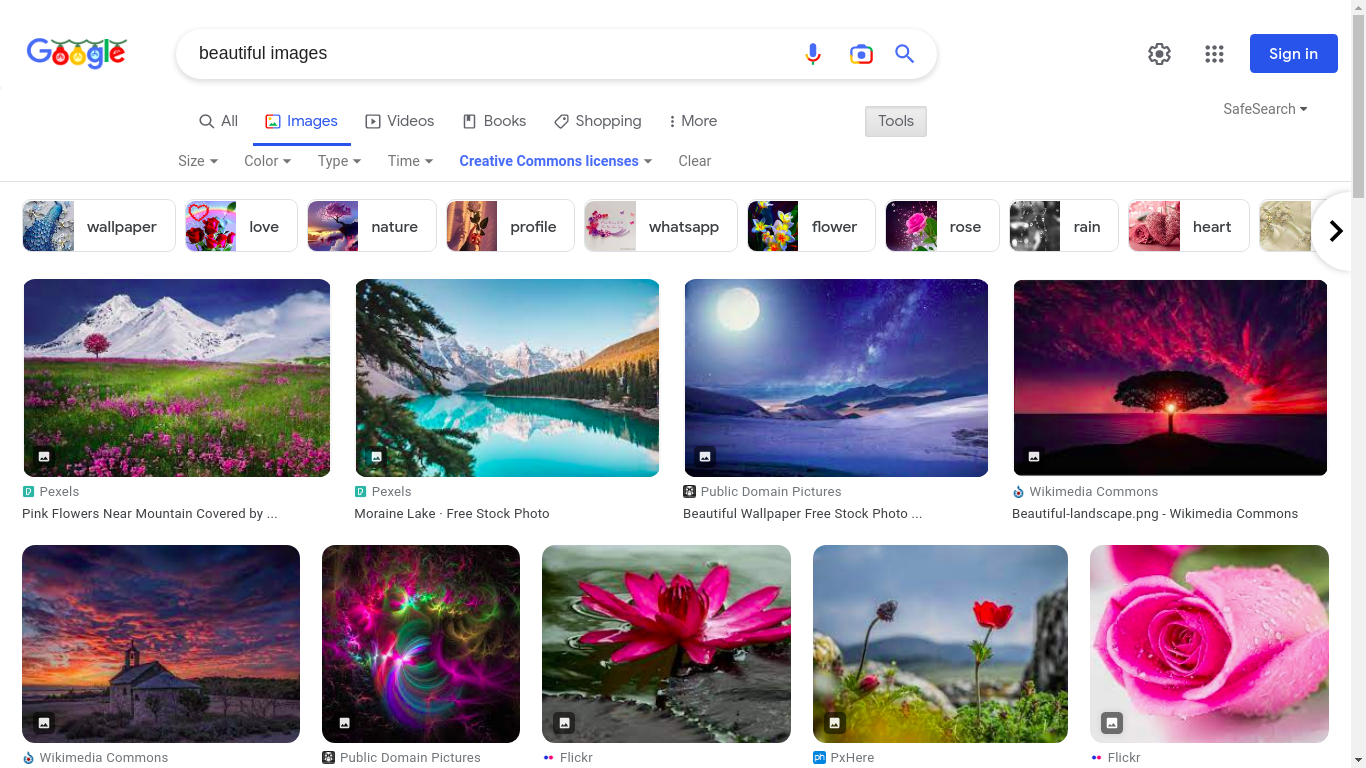 2
Como dizer se uma imagem é bonita?
Qual imagem mostrar para o usuário? Como automatizar este processo?
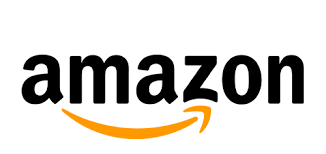 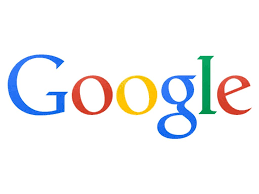 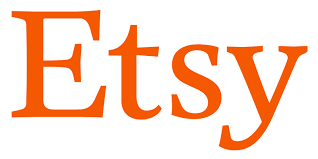 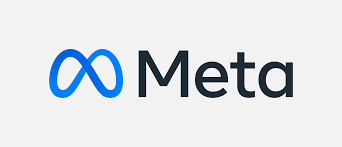 3
IME-USP  - Departamento de Ciência da Computação
Como dizer se uma imagem é bonita?
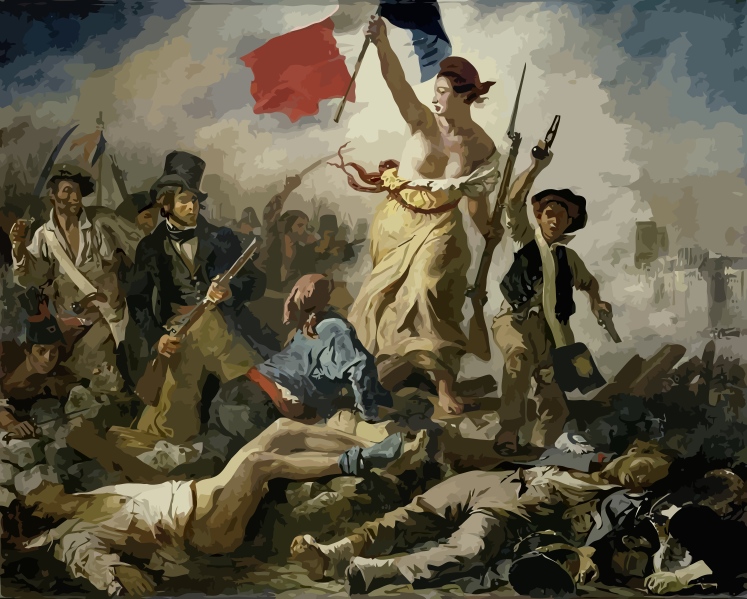 Conteúdo
Aspectos semânticos
Símbolos e Relacionamentos entre eles
Contexto
Técnica
A mesma cena pode ser fotografada de diferentes formas
Fotógrafos profissionais estudam como tirar boas fotos
‹#›
4
IME-USP  - Departamento de Ciência da Computação
Como dizer se uma imagem é bonita?
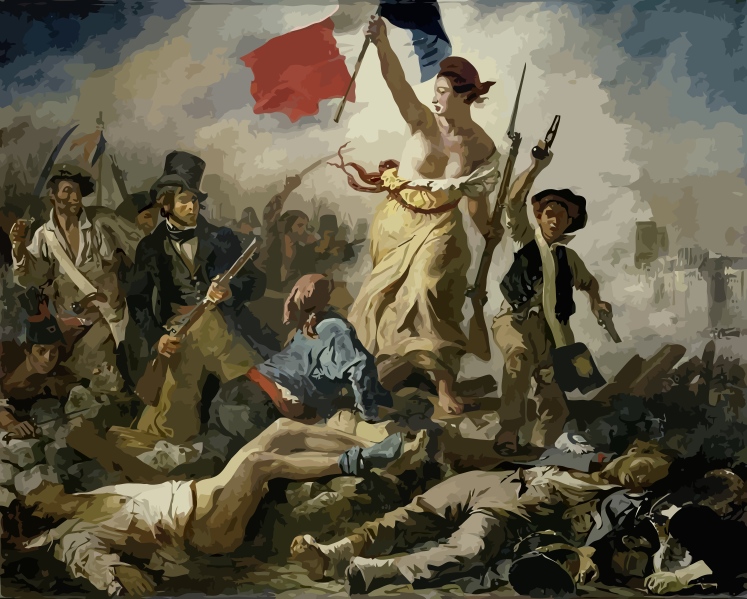 Técnica
A mesma cena pode ser fotografada de diferentes formas
Fotógrafos profissionais estudam como tirar boas fotos
‹#›
5
IME-USP  - Departamento de Ciência da Computação
Inspiração
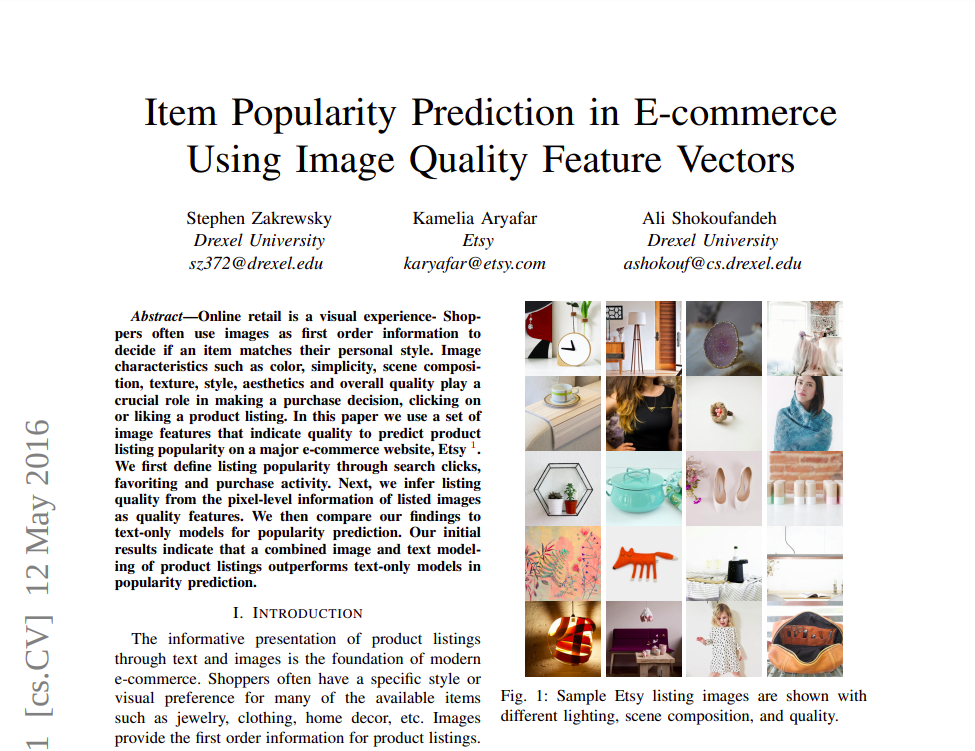 Utiliza características relativas a técnicas fotográficas (foco em e-commerce)
Treina um modelo que recebe as características como input
Tem feedbacks positivos dos usuários como alvo
Zakrewsky, S. (2016, May 12). Item Popularity Prediction in E-commerce Using Image Quality Feature 
Arxiv. https://arxiv.org/abs/1605.03663
‹#›
6
IME-USP  - Departamento de Ciência da Computação
O Projeto
1-Dados
3 - Modelagem
4 - Análise
2 - Extração das Características
‹#›
7
IME-USP  - Departamento de Ciência da Computação
1 - Banco de Dados
Conter imagens de variadas qualidades
Ser exclusivamente Creatives Commons
Conter avaliações das imagens
Tamanho é importante
‹#›
8
IME-USP  - Departamento de Ciência da Computação
1 - Banco de Dados
KonIQ - 10k
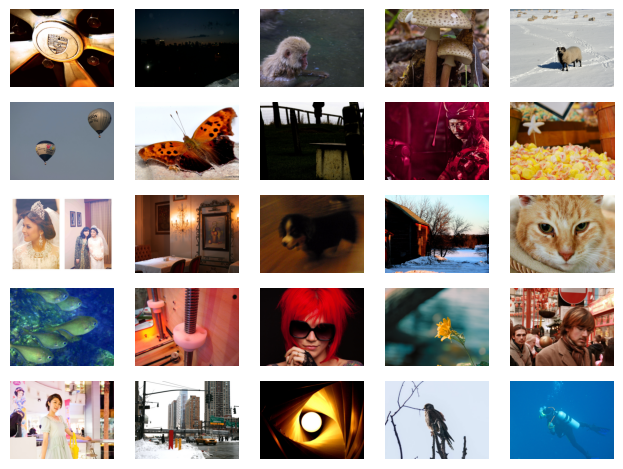 Conter imagens de variadas qualidades
Ser exclusivamente Creatives Commons
Conter avaliações das imagens
Tamanho é importante
Hosu, V. (2019). KonIQ-10k: An ecologically valid database for deep learning of blind image quality assessment
http://database.mmsp-kn.de/koniq-10k-database.html
‹#›
9
IME-USP  - Departamento de Ciência da Computação
1 - Banco de Dados
KonIQ - 10k
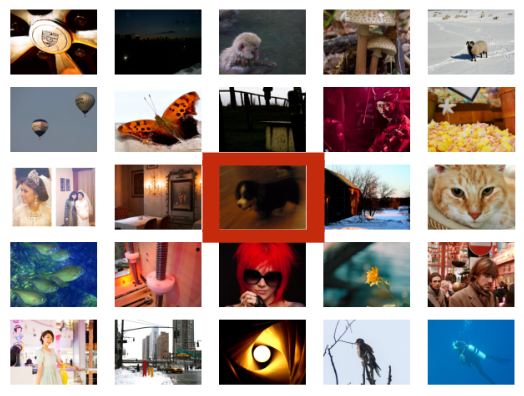 Conter imagens de variadas qualidades
Ser exclusivamente Creatives Commons
Conter avaliações das imagens
Tamanho é importante
Hosu, V. (2019). KonIQ-10k: An ecologically valid database for deep learning of blind image quality assessment
http://database.mmsp-kn.de/koniq-10k-database.html
‹#›
10
IME-USP  - Departamento de Ciência da Computação
2 - Extração das Características
Simplicidade do Desfoque
Simplicidade da Distribuição das Bordas
Luminância Média
Contraste Máximo da Imagem
Largura do Histograma
Simplicidade da Paleta de Cores
‹#›
12
IME-USP  - Departamento de Ciência da Computação
2 - Extração das Características
Simplicidade do Desfoque
Simplicidade da Distribuição das Bordas
Luminância Média
Contraste Máximo da Imagem
Largura do Histograma
Simplicidade da Paleta de Cores
Critério para seleção
	Simplicidade dos algoritmos de processamento de imagens
	Geraram valores escalares
‹#›
13
IME-USP  - Departamento de Ciência da Computação
2 - Extração das Características
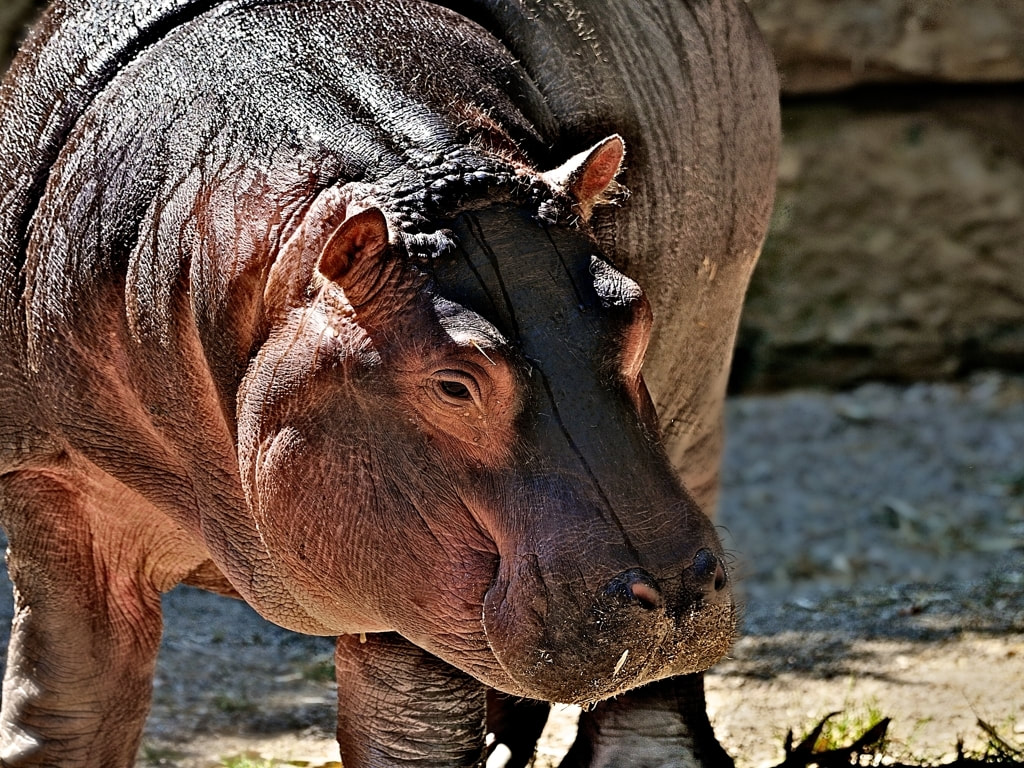 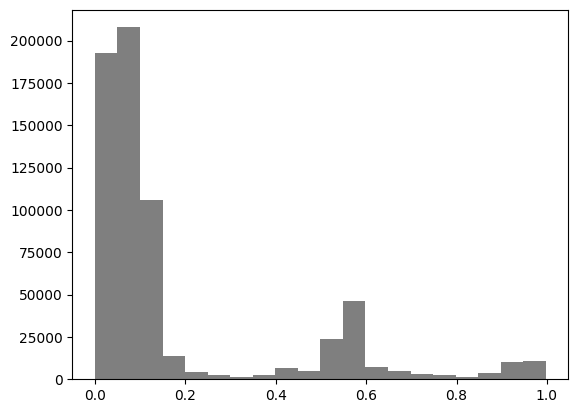 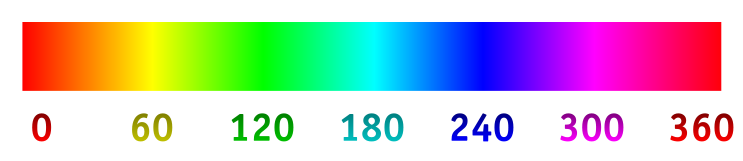 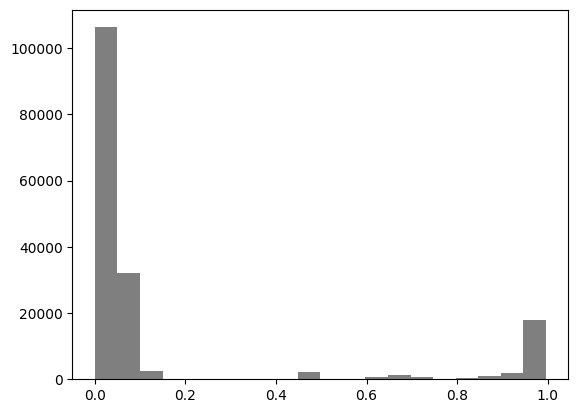 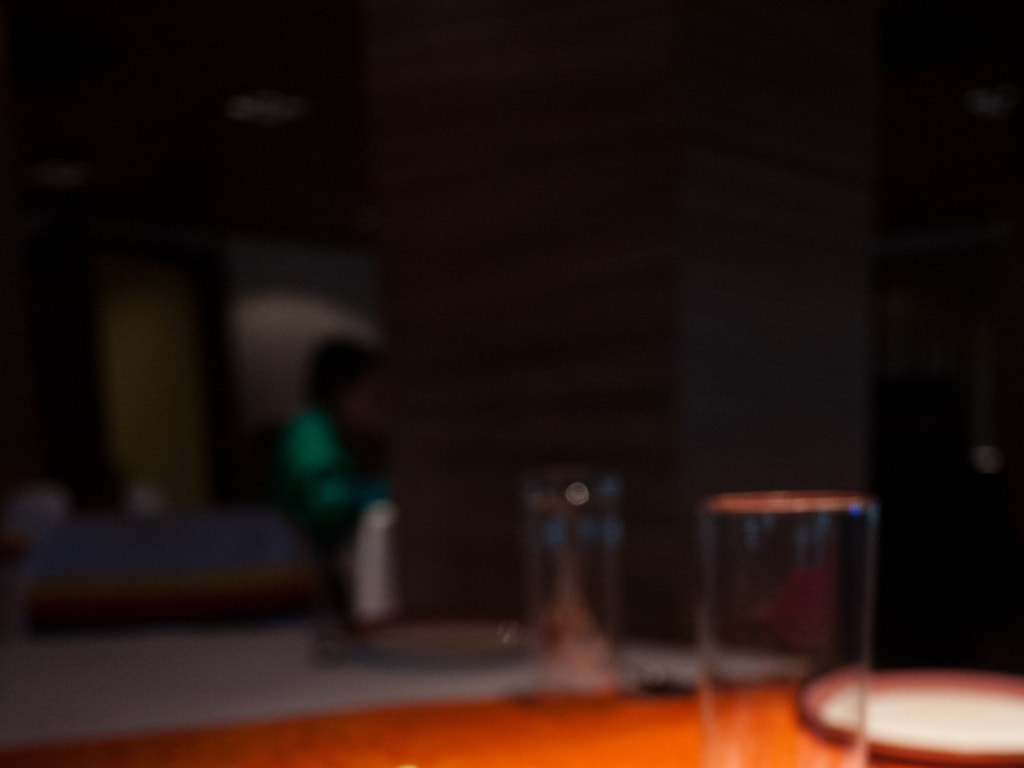 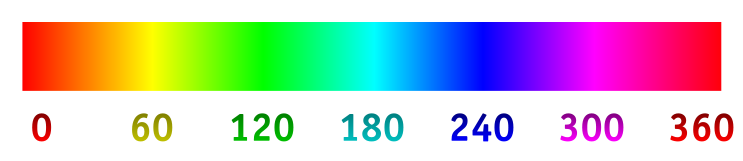 ‹#›
14
IME-USP  - Departamento de Ciência da Computação
2 - Extração das Características
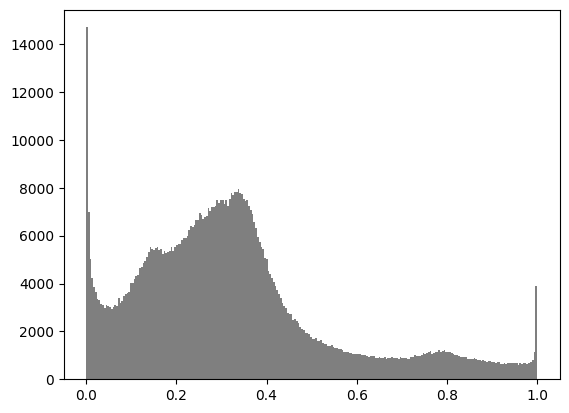 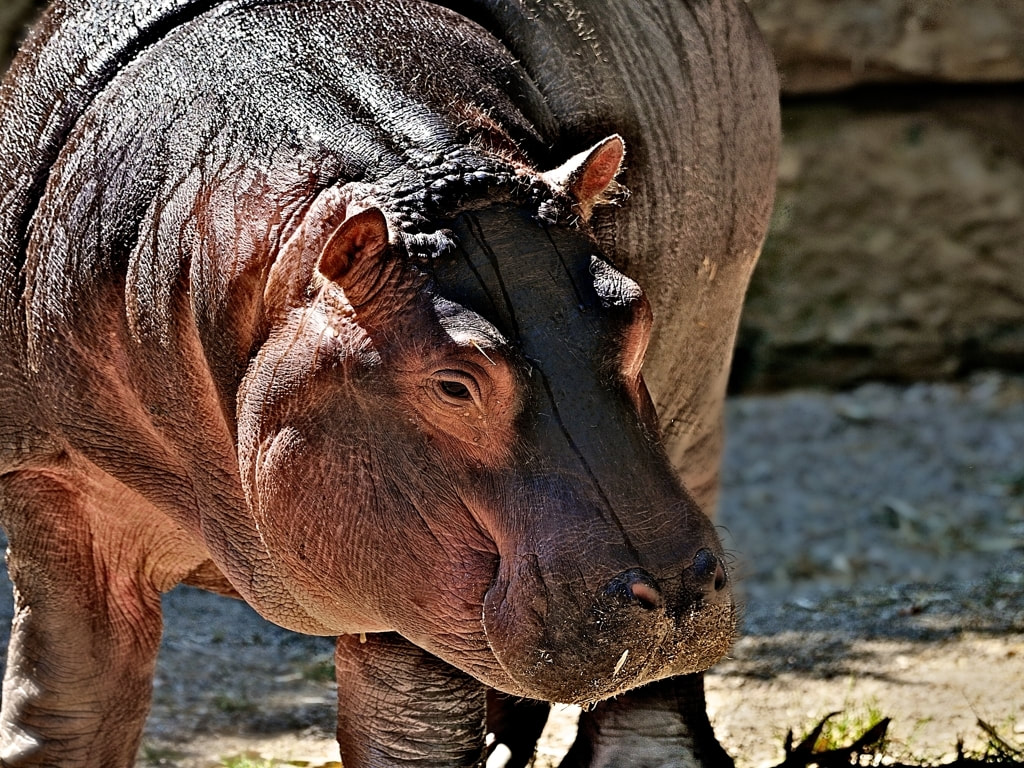 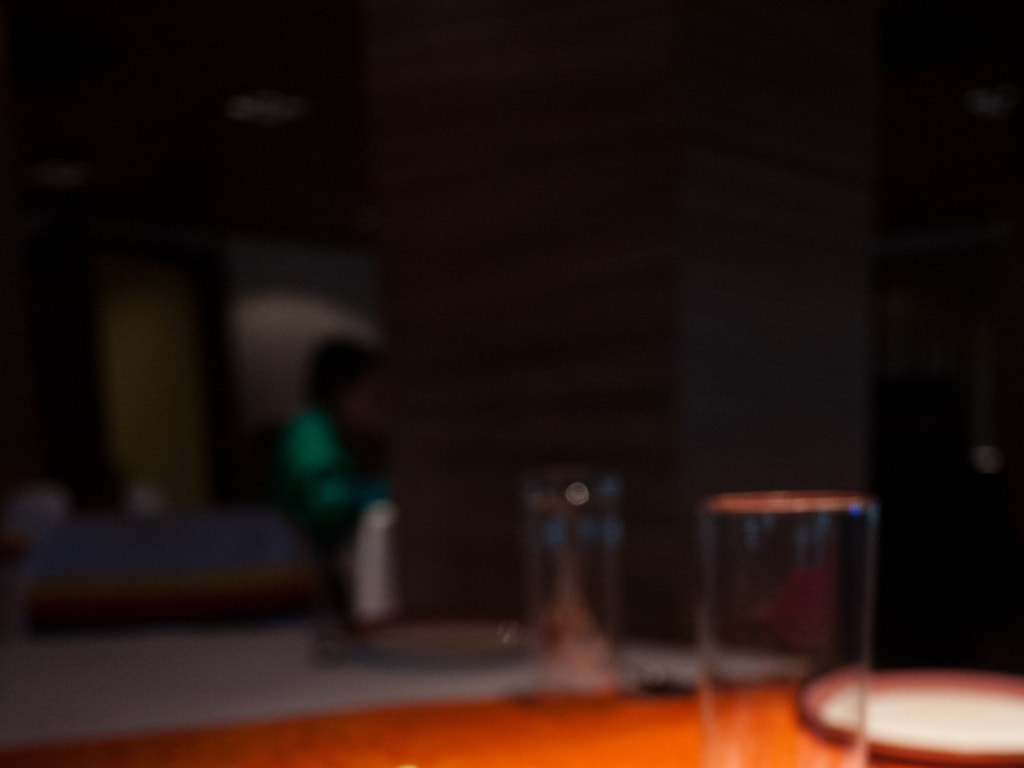 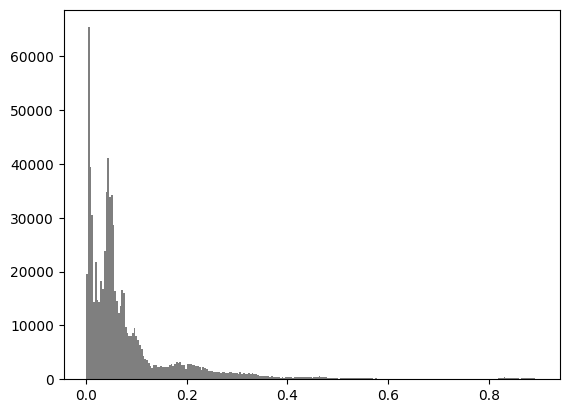 ‹#›
15
IME-USP  - Departamento de Ciência da Computação
3 - Modelagem
Para validar os resultados foram utilizadas 3 métricas:

Erro Absoluto Médio

Raiz do Erro Quadrático Médio

Coeficiente de Determinação
‹#›
17
IME-USP  - Departamento de Ciência da Computação
Modelagem
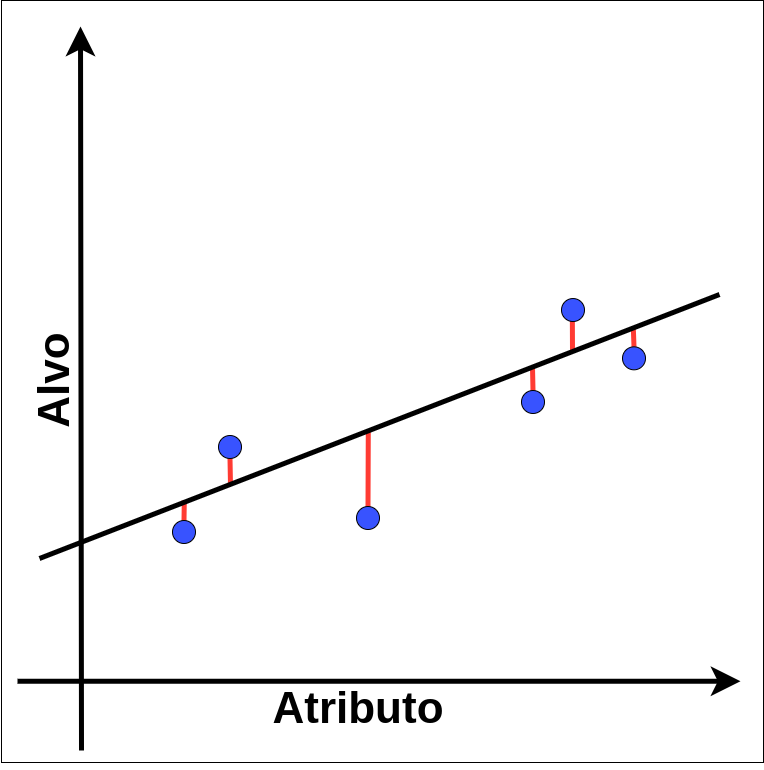 Para validar os resultados foram utilizadas 3 métricas:

Erro Absoluto Médio

Raiz do Erro Quadrático Médio

Coeficiente de Determinação
‹#›
18
IME-USP  - Departamento de Ciência da Computação
Modelagem
Foram testados 5 modelos nos dados produzidos:
Regressão Linear
K-Vizinhos
Árvore de Decisão
Random Forest
Redes Neurais
Alternativa:
Modelo Pŕe-Treinado: VGG16
‹#›
19
IME-USP  - Departamento de Ciência da Computação
Modelagem
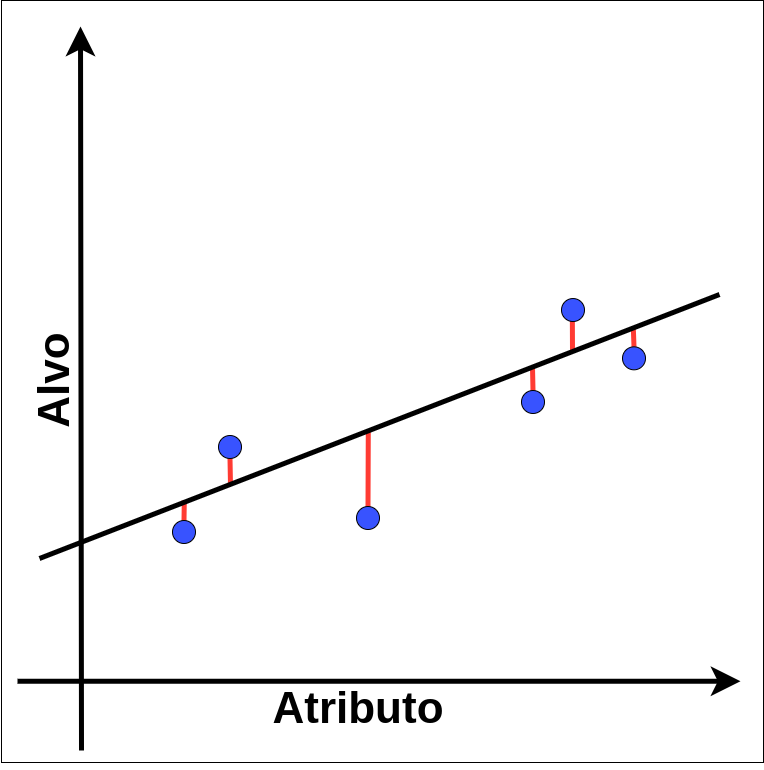 Foram testados 5 modelos nos dados produzidos:
Regressão Linear
K-Vizinhos
Árvore de Decisão
Random Forest
Redes Neurais
Alternativa:
Modelo Pŕe-Treinado: VGG16
‹#›
20
IME-USP  - Departamento de Ciência da Computação
Modelagem
Foram testados 5 modelos nos dados produzidos:
Regressão Linear
K-Vizinhos
Árvore de Decisão
Random Forest
Redes Neurais
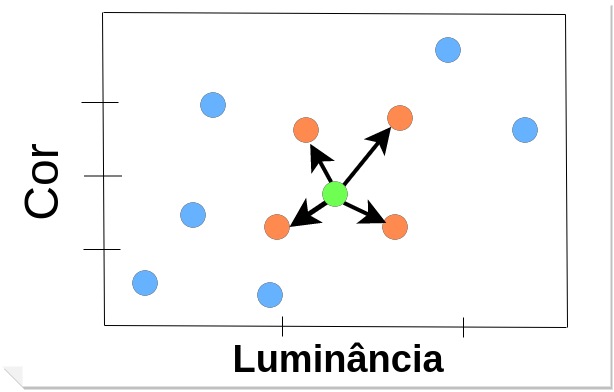 Alternativa:
Modelo Pŕe-Treinado: VGG16
‹#›
21
IME-USP  - Departamento de Ciência da Computação
Modelagem
Foram testados 5 modelos nos dados produzidos:
Regressão Linear
K-Vizinhos
Árvore de Decisão
Random Forest
Redes Neurais
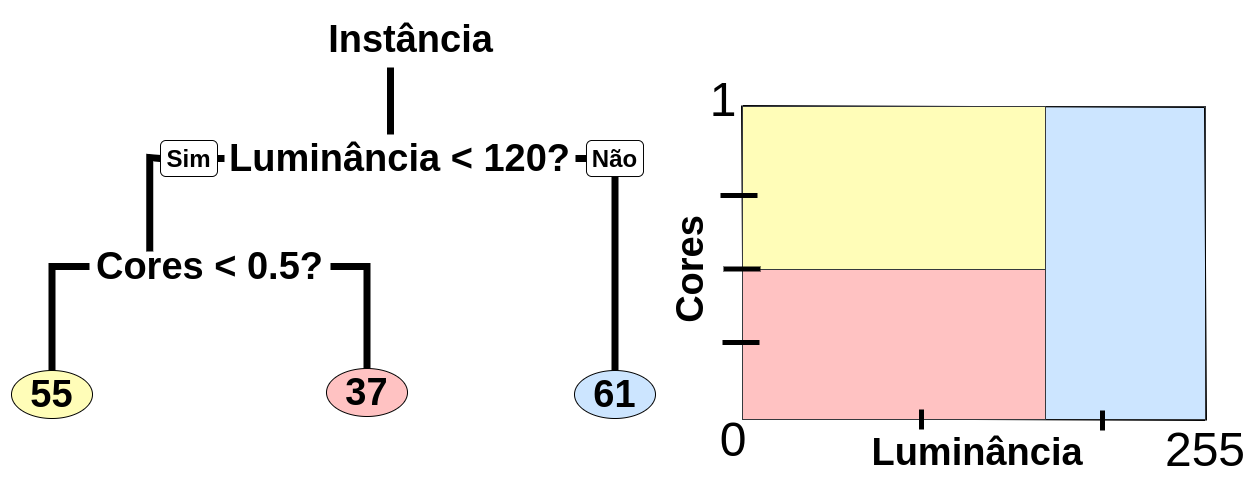 Alternativa:
Modelo Pŕe-Treinado: VGG16
‹#›
22
IME-USP  - Departamento de Ciência da Computação
Modelagem
Foram testados 5 modelos nos dados produzidos:
Regressão Linear
K-Vizinhos
Árvore de Decisão
Random Forest
Redes Neurais
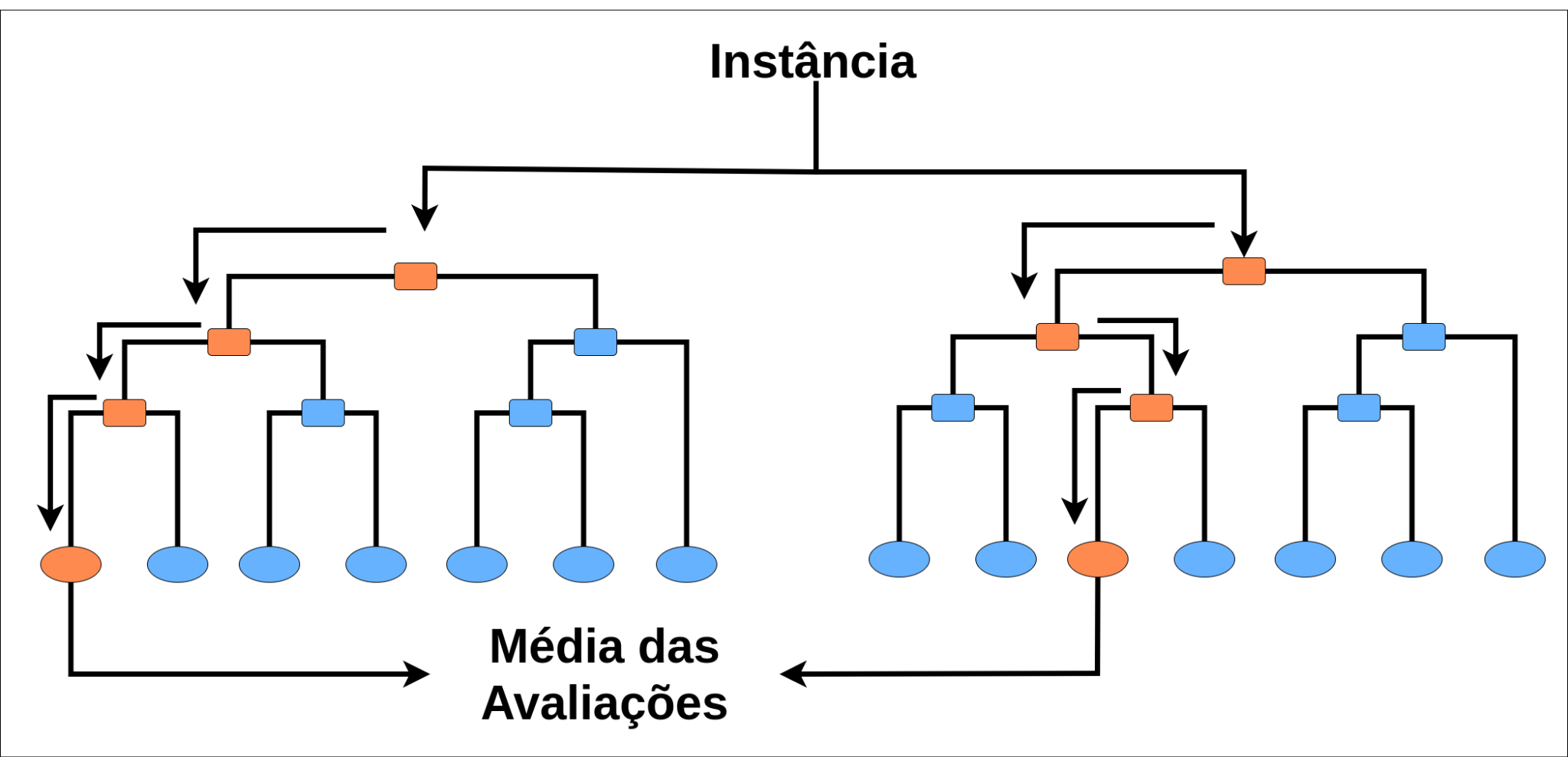 Alternativa:
Modelo Pŕe-Treinado: VGG16
‹#›
23
IME-USP  - Departamento de Ciência da Computação
Modelagem
Foram testados 5 modelos nos dados produzidos:
Regressão Linear
K-Vizinhos
Árvore de Decisão
Random Forest
Redes Neurais
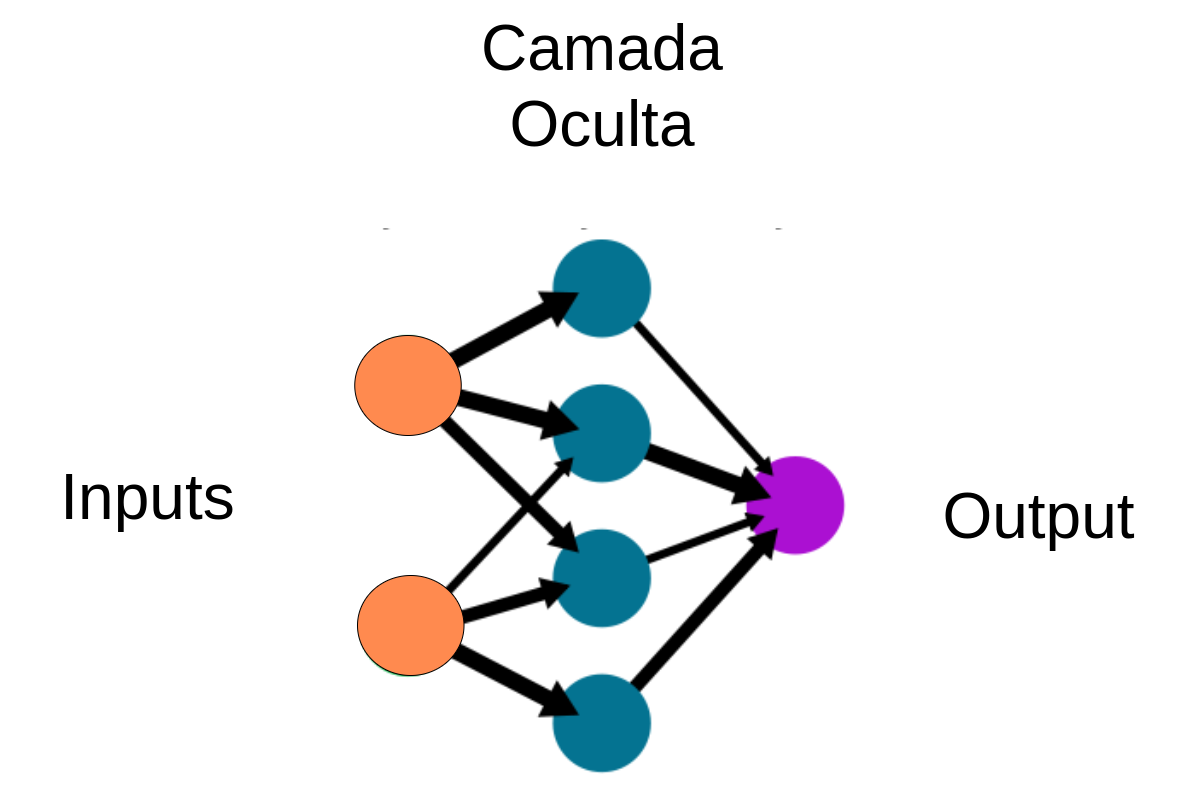 Alternativa:
Modelo Pŕe-Treinado: VGG16
‹#›
24
IME-USP  - Departamento de Ciência da Computação
Modelagem
Foram testados 5 modelos nos dados produzidos:
Regressão Linear
K-Vizinhos
Árvore de Decisão
Random Forest
Redes Neurais
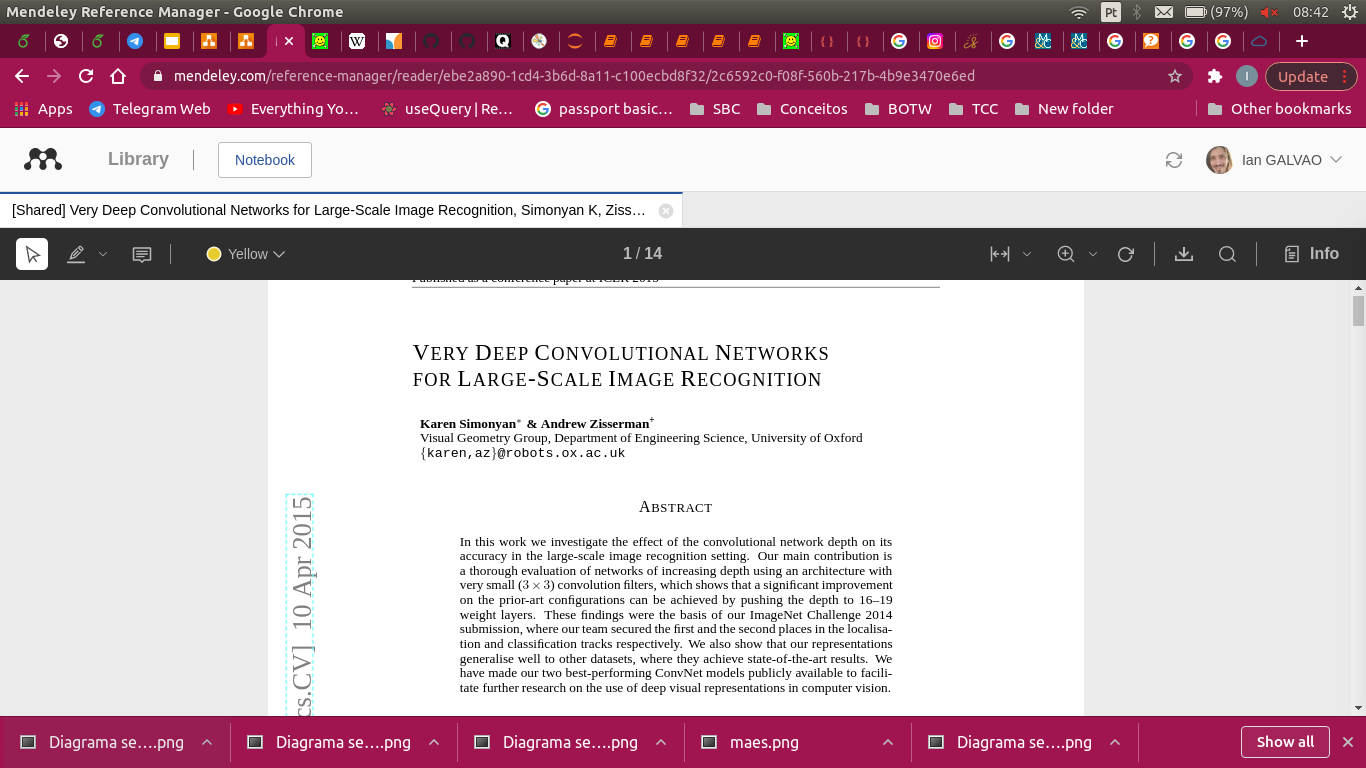 Alternativa:
Modelo Pŕe-Treinado: VGG16
Simonyan, K. (2014). Very Deep Convolutional Networks for Large-Scale Image Recognition
Arxiv http://arxiv.org/abs/1409.1556
‹#›
24
IME-USP  - Departamento de Ciência da Computação
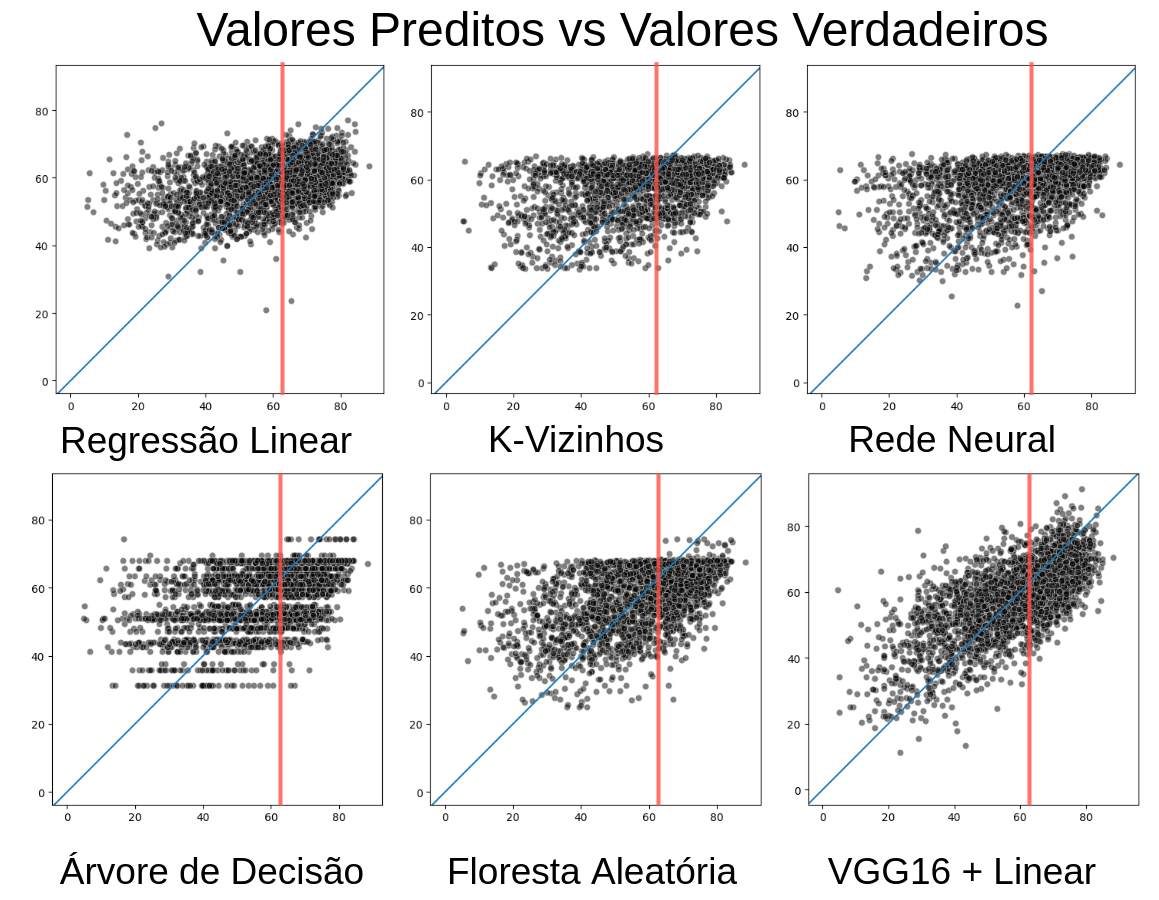 25
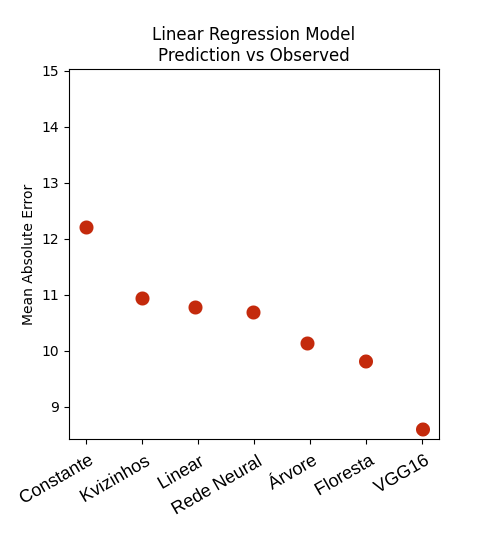 26
Conclusões e Próximos Passos
Os modelos desenvolvidos demonstram uma correlação com as avaliações, embora seja fraca . O que pode ser feito?
‹#›
27
IME-USP  - Departamento de Ciência da Computação
Conclusões e Próximos Passos
Os modelos desenvolvidos demonstram uma correlação com as avaliações, embora seja fraca . O que pode ser feito?
	Aumentar o conjunto de características
	Utilizar um banco de dados maior
‹#›
28
IME-USP  - Departamento de Ciência da Computação
Conclusões e Próximos Passos
O modelo pré-treinado apresentou o melhor desempenho por menos esforço. Quais seriam as desvantagens?
‹#›
29
IME-USP  - Departamento de Ciência da Computação
Conclusões e Próximos Passos
O modelo pré-treinado apresentou o melhor desempenho por menos esforço. Quais seriam as desvantagens?
	É díficil investigar e entender como são feitas as previsões de redes neurais
	A extração de características da forma tradicional favorece o entendimento
‹#›
30
IME-USP  - Departamento de Ciência da Computação
Bibliografia
A. Burkov. The Hundred-Page Machine Learning Book. Andriy Burkov, 2019. isbn: 9781999579517. https://books.google.com.br/books?id=0jbxwQEACAAJ. 

Vlad Hosu et al. “KonIQ-10k: An ecologically valid database for deep learning of blind image quality assessment”. Em: (out. de 2019). doi: 10.1109/TIP.2020.2967829. 
http://dx.doi.org/10.1109/TIP.2020.2967829.

Yan Ke, Xiaoou Tang e Feng Jing. “The design of high-level features for photo quality assessment”. Em: vol. 1. 2006, pp. 419–426. isbn: 0769525970. 
doi: 10.1109/CVPR.2006.303. 

Karen Simonyan e Andrew Zisserman. “Very Deep Convolutional Networks for Large-Scale Image Recognition”. Em: (set. de 2014). 
http://arxiv.org/abs/1409.1556. 

Stephen Zakrewsky, Kamelia Aryafar e Ali Shokoufandeh. “Item Popularity Prediction in E-commerce Using Image Quality Feature Vectors”. Em: (mai. de 2016). url: 
http://arxiv.org/abs/1605.03663
‹#›
31
IME-USP  - Departamento de Ciência da Computação
Obrigado
Instituto de Matemática e Estatística da Universidade de São Paulo  - Departamento de Ciência da Computação